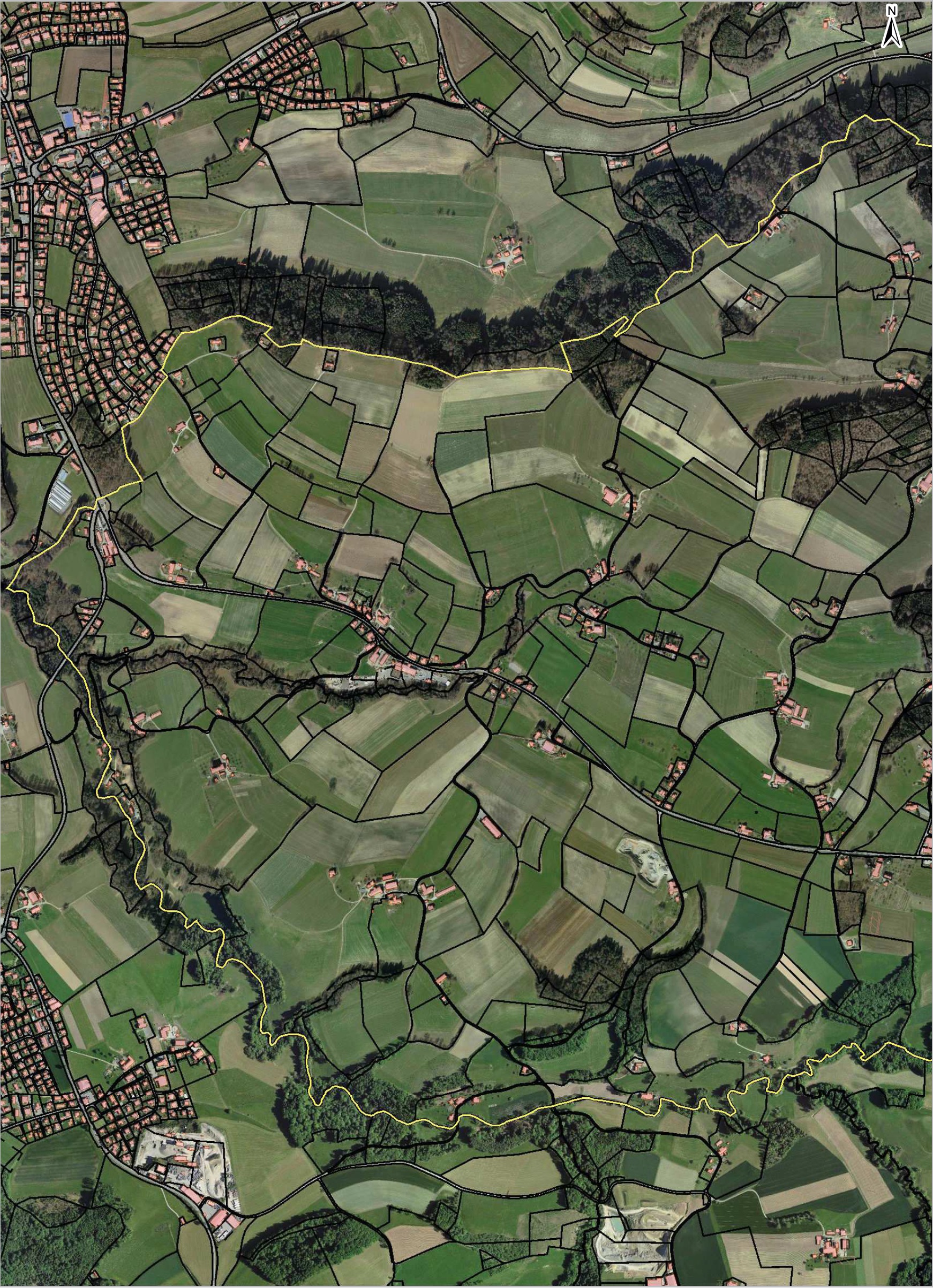 Robidog Standorte
Alterswil unterer Teil
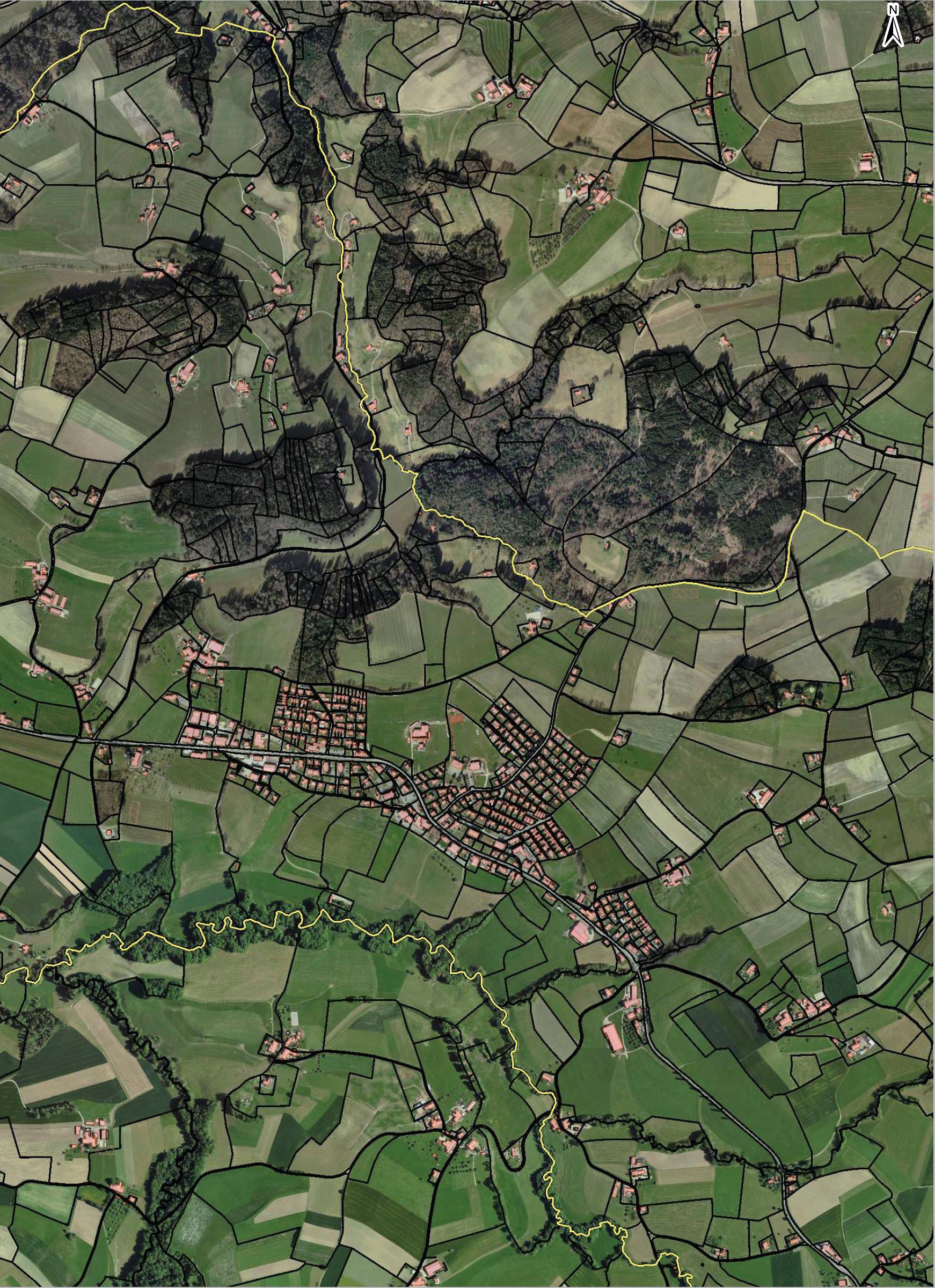 Robidog Standorte
Alterswil mittlerer Teil
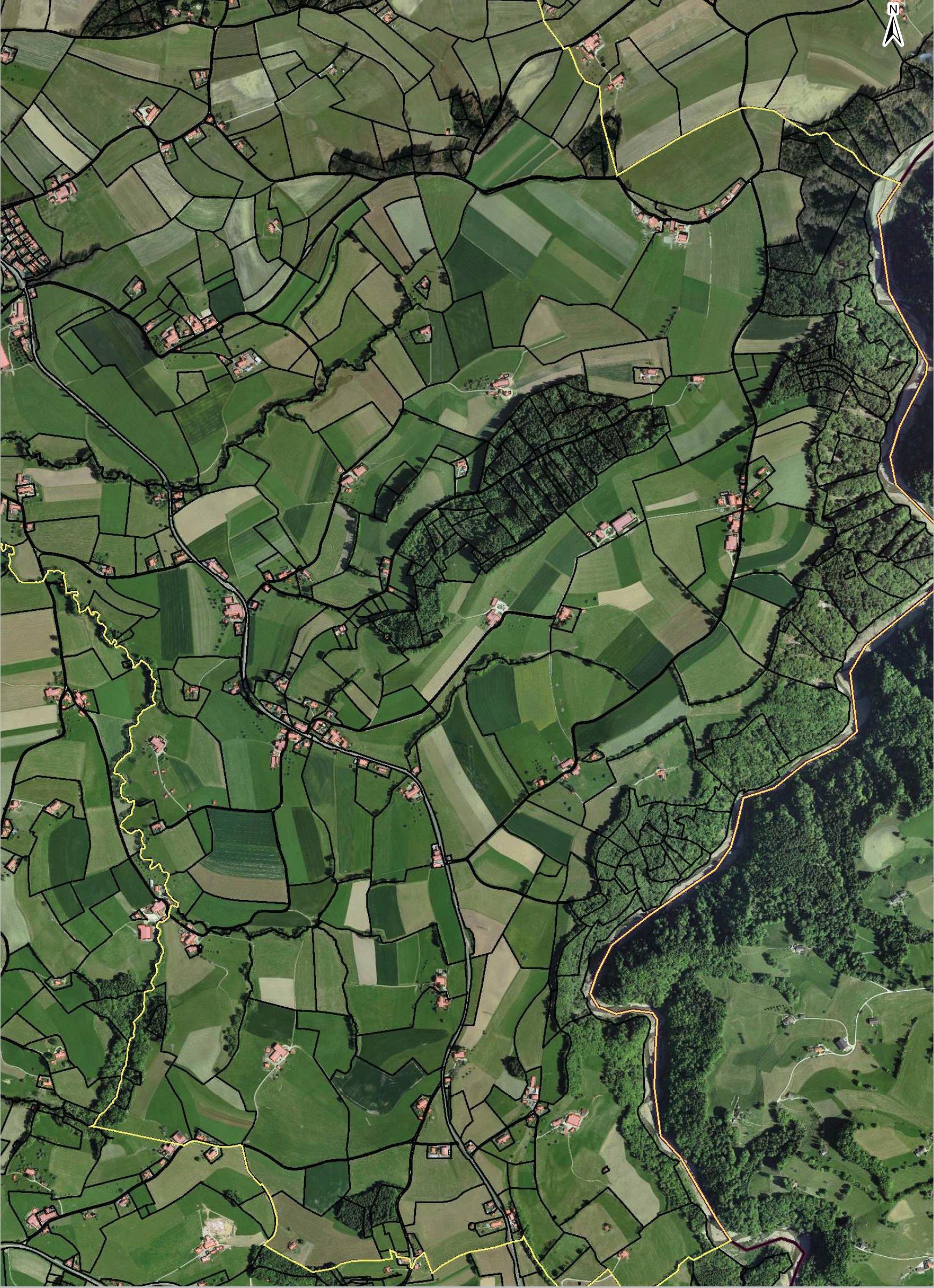 Robidog Standorte
Alterswil oberer Teil